Паспорт проекта«Оптимизация процесса создания зоны комфортного ожидания для родителей(законных представителей)»
Общая информация:
Наименование органа местного  самоуправления: Управление образования администрации Яковлевского городского округа.
Наименование образовательной организации:
 Муниципальное бюджетное дошкольное образовательное учреждение               «Детский сад с.Сажное Яковлевского городского округа»
Границы процесса: от  прихода родителей (законных представителей ) в ДОУ  за ребенком до их ухода домой
Дата начала  проекта: 22.06.2020 г.
Дата окончания проекта: 20.11.2020 г.
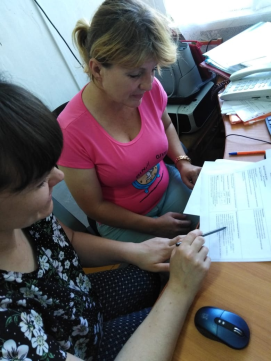 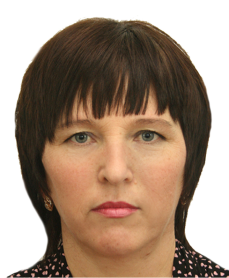 Обоснование выбора процесса:
1.  Условия для комфортного нахождения в зоне ожидания родителей (законными представителями) детей составляет 42%
2. Одновременный приход до 10 родителей
3. Время ожидания ребенка родителем может длиться до 10-20 минут
4. Поступление предложений от родителей (законных представителей) по улучшению условий в приемной комнате группы составляет  20% 
5. Удовлетворенность родителей  комфортными условиями ожидания ребенка по итогам анкетирования составила 40-50%
Цель проекта: Достижение 90% уровня удовлетворенности  условиями для комфортного нахождения в зоне ожидания родителей (законных представителей) детей  в срок до ноября 2020 года.
Эффекты проекта:
1. Эстетическое и информационное удовлетворение условиями нахождения в учреждении во время ожидания
2.Экономический эффект от реализации процесса составит 5000 рублей 
3.Удовлетворенность родителями  комфортными условиями ожидания ребенка  составит 80-90%
1
Команда проекта
Руководство проектом
Заказчик проекта
Руководитель проекта
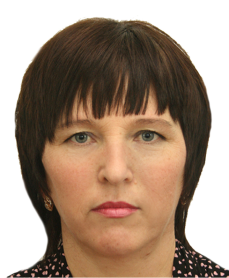 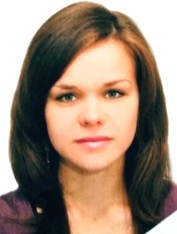 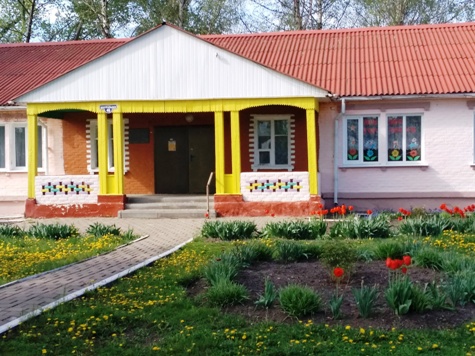 Ридчер  Наталия Олеговна, 
заведующий
Беседина Юлия Азатовна,
 воспитатель
Рабочая группа проекта
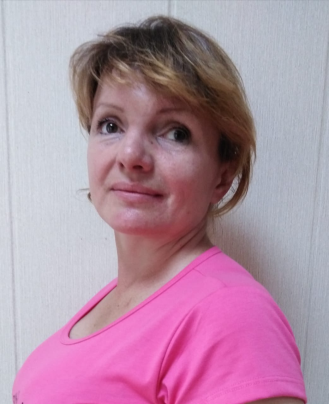 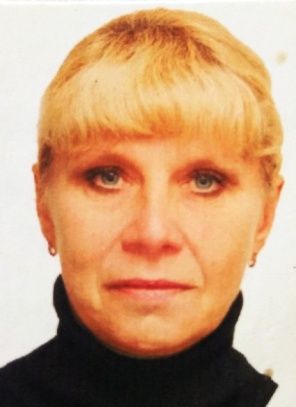 Першина Светлана Александровна, сторож
Одарченко Любовь Николаевна
повар
2
Карта текущего состояния процесса____________________________________________________________________________
08.07.2020 года                     «Оптимизация процесса создания зоны комфортного ожидания для родителей(законных представителей)»
ШАГ 1
ШАГ 2
ШАГ 3
ВХОД
3
1
2
3
4
1
ЫХО
ШАГ  4
ШАГ 5
ВЫХОД
1.Временные потери
2.Отсутсвие возможности быстрой связи с сотрудниками ДОУ
3. Отвлечение сотрудника от выполнения должностных обязанностей
4.Возникновение конфликтных ситуаций
ВПП (время протекания процесса) 10-20 мин.
3
Введение в предметную область(описание ситуации «как есть»)
Пирамида проблем
Не выявлены
Не выявлены
1.Временные потери
2.Отсутсвие возможности быстрой связи с сотрудниками ДОУ
3. Отвлечение сотрудника от выполнения должностных обязанностей
4.Возникновение конфликтных ситуаций
1
2
3
4
4
Введение в предметную область
(описание ситуации «как есть»                                                                                                                 Анализ проблем
Проблема
5
КАРТА ИДЕАЛЬНОГО СОСТОЯНИЯ «Оптимизация процесса создания зоны комфортного ожидания для родителей(законных представителей)»        29.07. 2020 года
ШАГ 3
ШАГ 1
ШАГ 2
ШАГ  4
ЫХО
ВПП (время протекания процесса) 4-8 мин.
6
Введение в предметную область(описание ситуации «как будет»)
КАРТА ЦЕЛЕВОГО СОСТОЯНИЯ ПРОЦЕССА«Оптимизация процесса создания зоны комфортного ожидания для родителей(законных представителей)»      03.07.2020 года
ВХОД
ШАГ 1
ШАГ 2
ШАГ 3
ШАГ  4
ШАГ 6
ШАГ 5
ЫХО
ВЫХОД
ВПП (время протекания процесса) 6-12 мин.
7
Достигнутые результаты (было и стало)
Факторы успеха
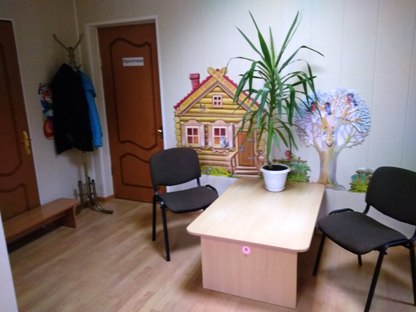 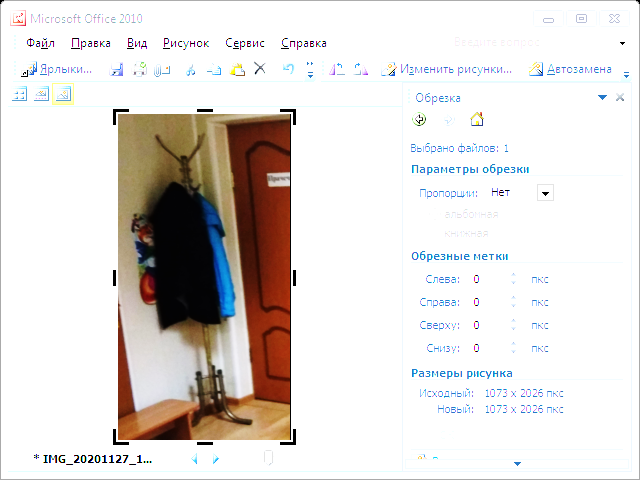 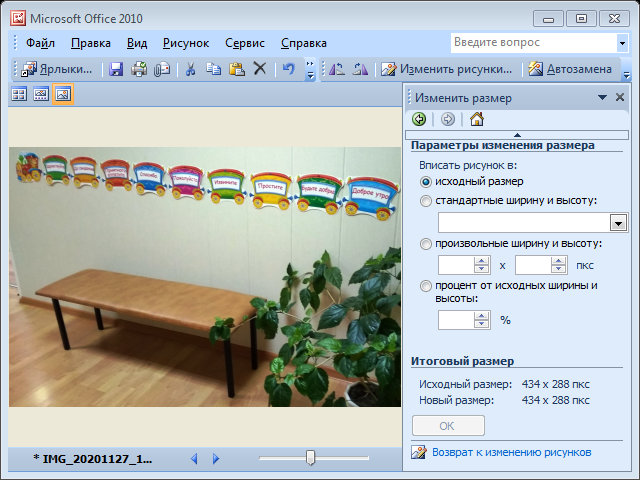 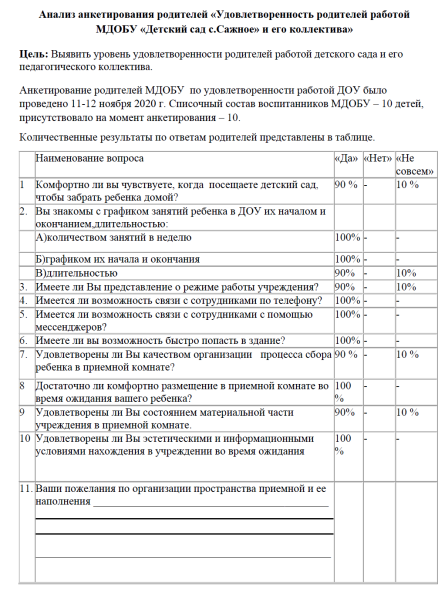 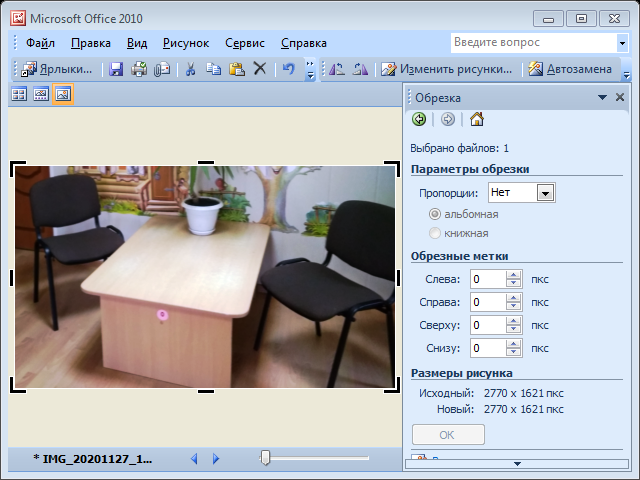 Устранили неудовлетворенность
эстетическими и информационными условиями нахождения в учреждении во время ожидания
Обеспечили  
 повышение уровня
удовлетворенности родителей  комфортными условиями ожидания ребенка до 90%
Увеличили
экономический эффект от реализации процесса на 5000 рублей
8
Достигнутые результаты (было и стало)
Результаты проекта
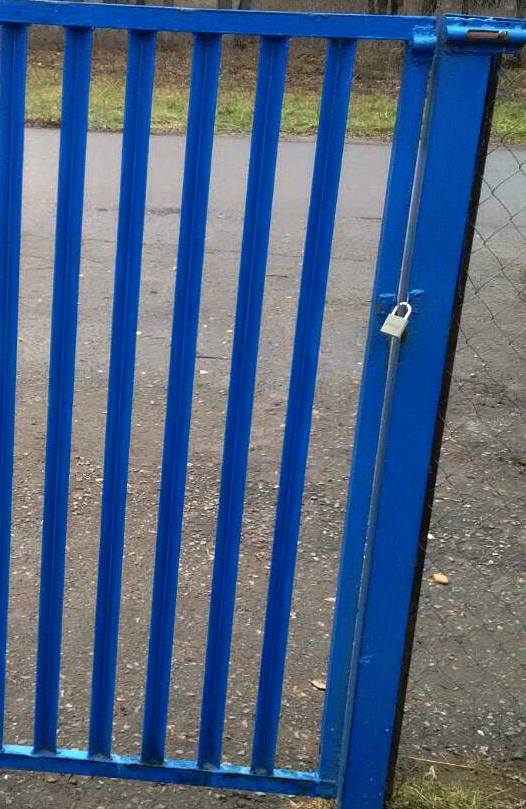 СТАЛО
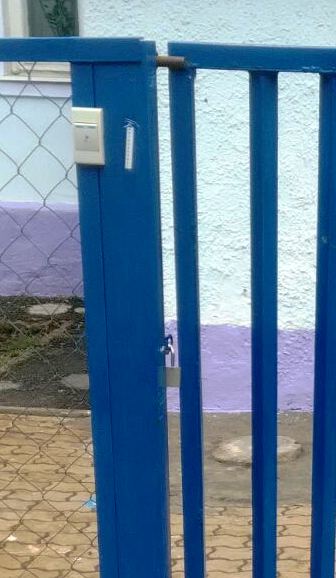 БЫЛО
1.Устраненино заклинивание  задвижки на воротах
2.Установлен звонок на входной двери
Задвижка на входных воротах заклинивает
СТАЛО
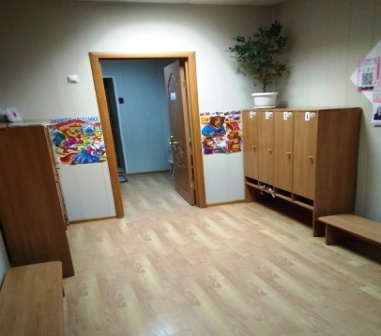 БЫЛО
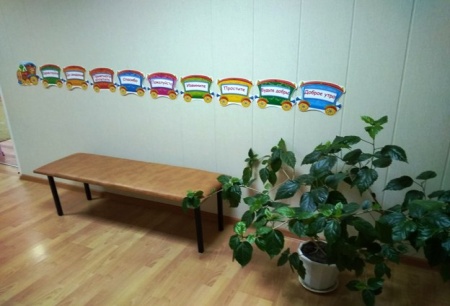 1.Перестановка более рациональным способом имеющейся мебели
2.Установка дополнительной мебели
Не рационально, не продуманно расставлена мебель
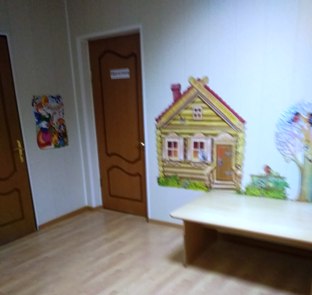 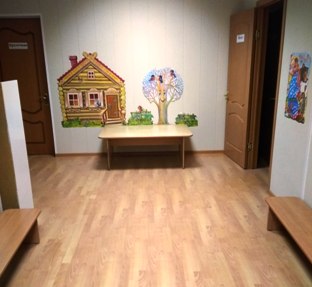 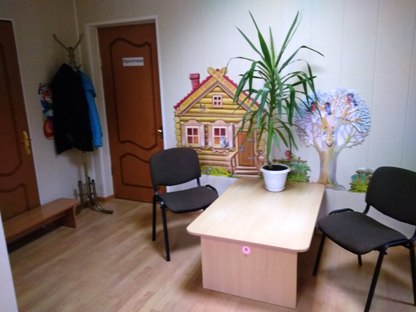 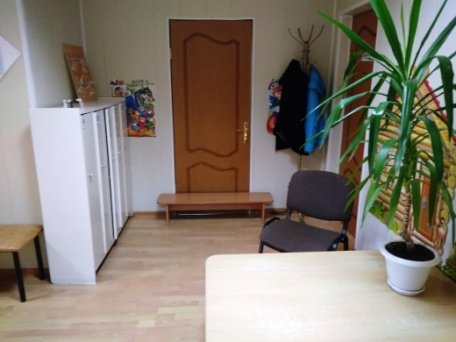 9
Достигнутые результаты (было и стало)
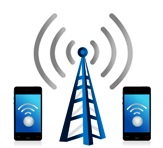 Результаты проекта
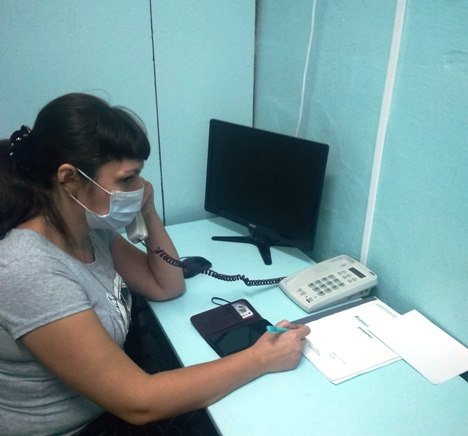 СТАЛО
БЫЛО
Нахождение точки в помещении ДОУ, где хорошо проходит сигнал и установка там телефона дежурного сотрудника
Отсутствие  или слабость сигнала сотовой связи  на территории поселка
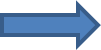 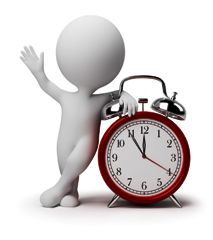 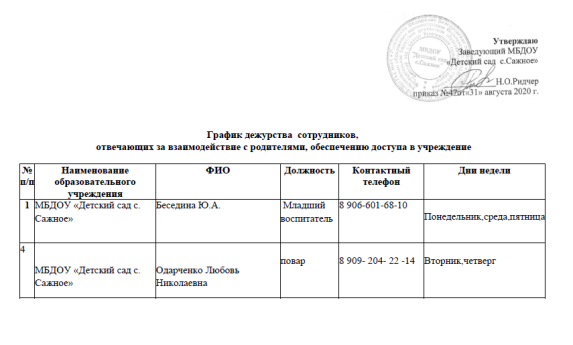 1.Установка графика дежурства сотрудников
2.Распределение обязанностей между сотрудниками более рациональным образом
Отсутствие графика дежурства сотрудников
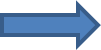 10
Достигнутые результаты (было и стало) 
Экономия времени:
БЫЛО:
СТАЛО:
Оптимизация процесса создания зоны комфортного ожидания для родителей(законных представителей) 
ноябрь 2020
Оптимизация процесса создания зоны комфортного ожидания для родителей(законных представителей)
июнь2020
10
23
Приход  родителей  в ДОУ за ребенком
Родитель  приходит в ДОУ
за ребенком
2
2
Ищет способ попасть 
в детский сад
Попадает в ДОУ
2
2
Ожидает ребенка в приемной комнате
11
Ждет ребенка в комфортных условиях
2
Сотрудник выводит ребенка в приемную комнату
3
Сотрудник выводит ребенка в приемную комнату
2
3
Родитель и ребенок собираются домой
Родитель и ребенок собираются домой
2
2
Уход домой
Родитель и ребенок 
уходят  домой
17
Достигнутые результаты
ЭФФЕКТЫ: 



Эстетически и информационно и удовлетворены условиями нахождения в учреждении во время ожидания



Экономический эффект от реализации процесса составил 5000 рублей 




Удовлетворенность родителями  комфортными условиями ожидания ребенка  составила 80-90%
-50%
-10 мин.
t протекания процесса